Figure 6. Reversal of LFS-LTP occlusion by CPP treatment after spatial training. In untrained (naïve) rats, acute CPP ...
Cereb Cortex, Volume 24, Issue 11, November 2014, Pages 3090–3096, https://doi.org/10.1093/cercor/bht174
The content of this slide may be subject to copyright: please see the slide notes for details.
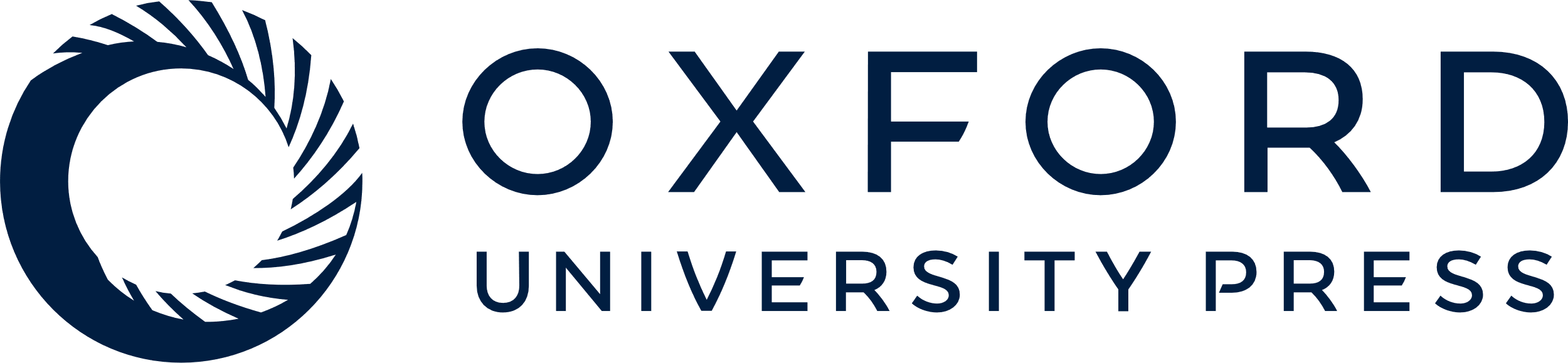 [Speaker Notes: Figure 6. Reversal of LFS-LTP occlusion by CPP treatment after spatial training. In untrained (naïve) rats, acute CPP administration (at arrow; 10 mg/kg, i.p.) blocked LTP. In contrast, animals given CPP immediately after completion of spatial training showed a gradual increase in fEPSP amplitude in response to alternating MS-CA3 stimulation (at arrow) applied 3-h post-training (the training (no drug) group is the same as in Figure 2). *denotes significant (P < 0.05; simple effects test) differences between the acute CPP and post-training CPP groups.


Unless provided in the caption above, the following copyright applies to the content of this slide: © The Author 2013. Published by Oxford University Press. All rights reserved. For Permissions, please e-mail: journals.permissions@oup.com]